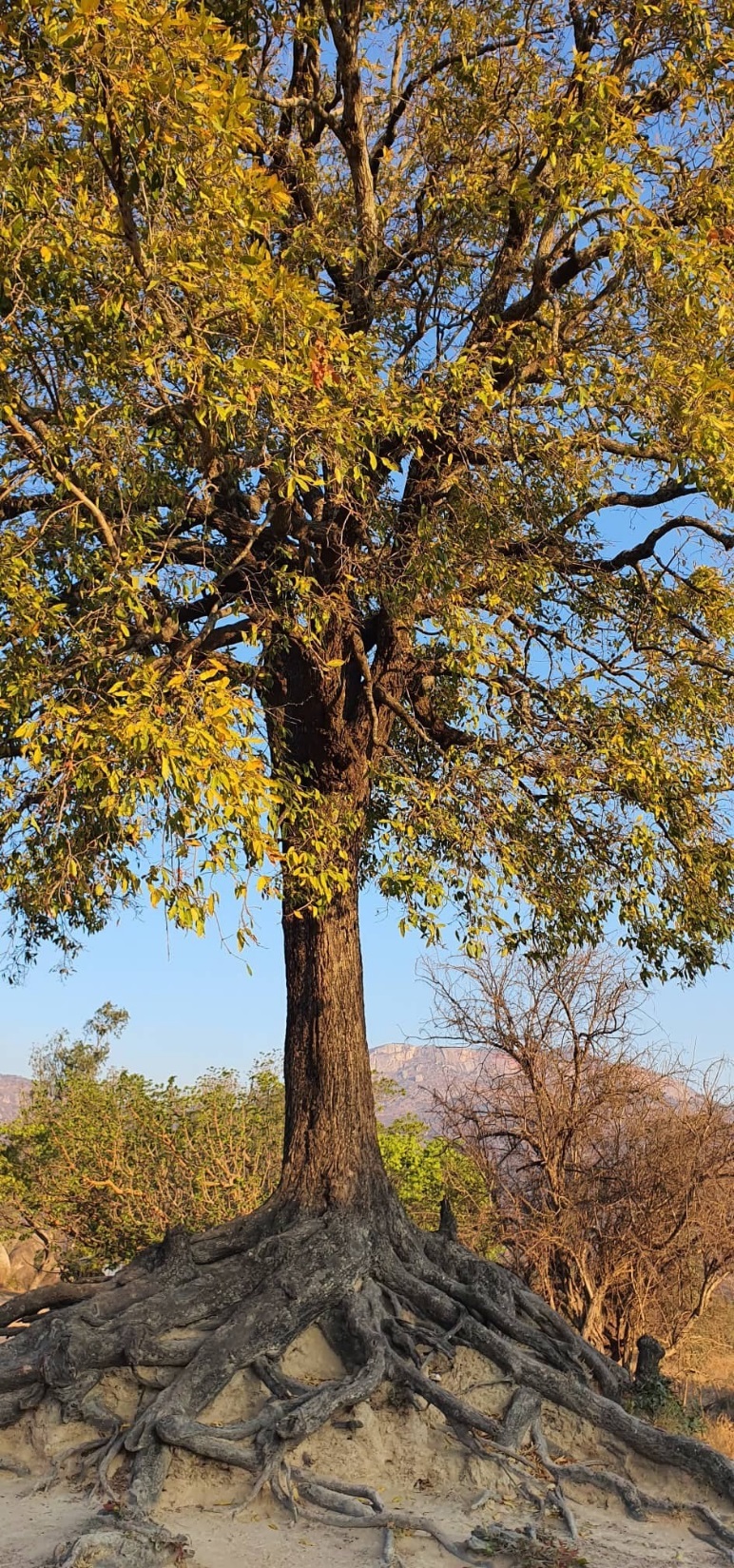 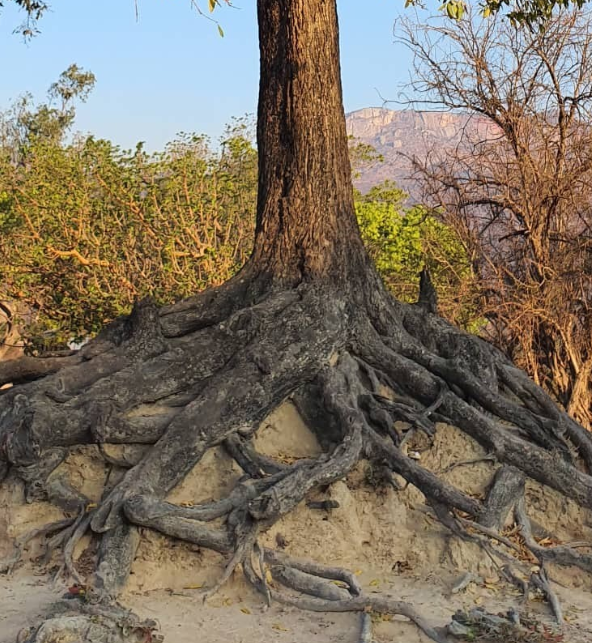 This Old Tree 
by Ross Rosenberg

The old oak treestands talland crooked.Its cracked,coarse andweathered surfacereflects the assault of the seasons.

Rain,heat and snowof seasons pastgrated at its surfacewith diamond sharp teeth,digging in,leaving permanent marks.
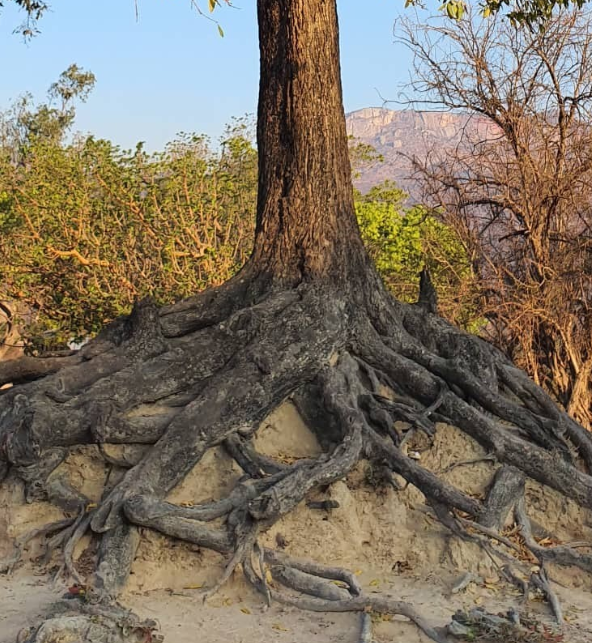 In defiance,the tree stretches,growsand moves skyward.
Its rootsreach around rocky obstacles,firmly anchoring itself to the earth,exerting strength and desire,forcing its viabilityto grow into yet another season.

With rootsdug deeplyinto uninvitingrockyand inhospitable soil,the tree forcefully establishes its home.
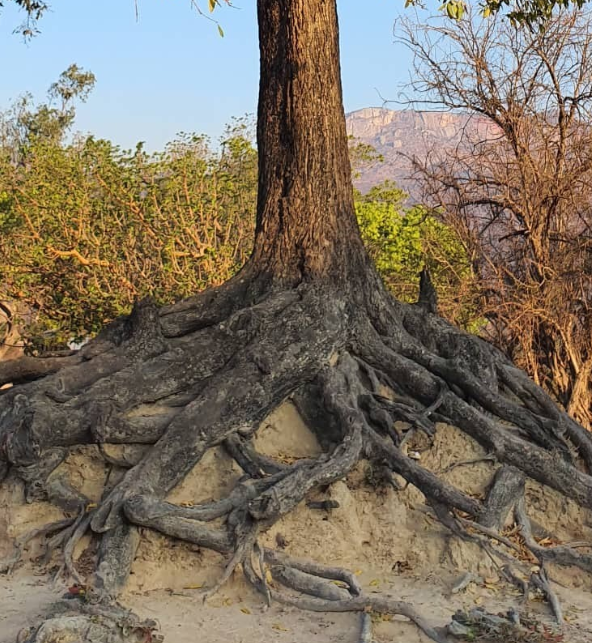 And the tree proclaims:
“I am a treeI am from the earth.Neither floods,storms,nor droughtwill tear me awayfrom where my roots cling.
I remain where I belongThe earth is my home.”
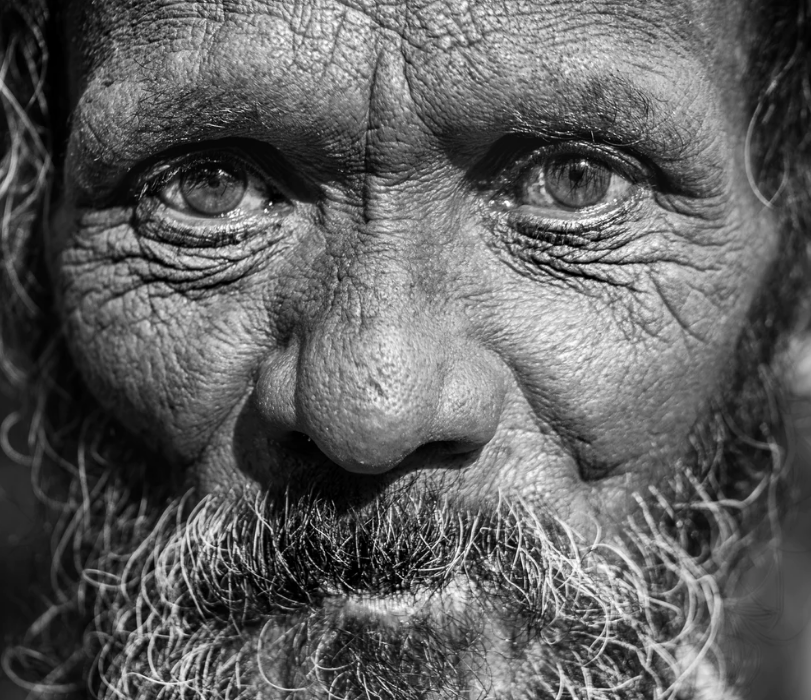 And the man proclaims:
“I am a manI am from God.Neither the cares of this world,the trials of life,nor doubtwill tear me awayfrom where my roots cling.
I remain where I belongand heaven is my home.”